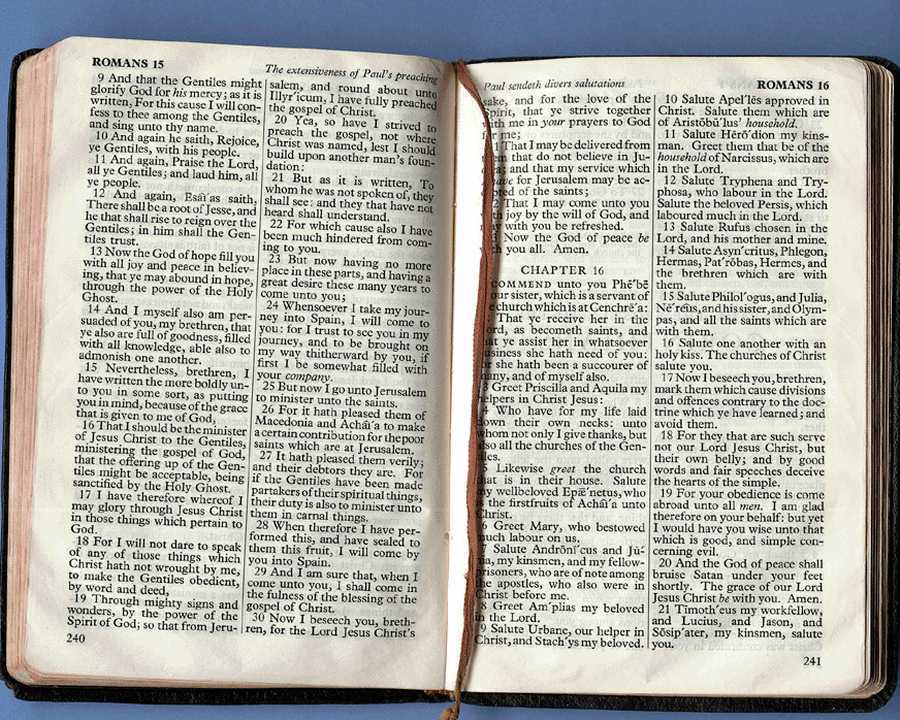 186
හේබ්‍රව් හා මිථ්‍යාදෘෂ්ටික අනාගතාවාක්‍ය
මිථ්‍යාදෘෂ්ටික
යුදෙව්
ක්‍රිස්තියානි
Dr. Rick Griffith • Singapore Bible College • BibleStudyDownloads.org
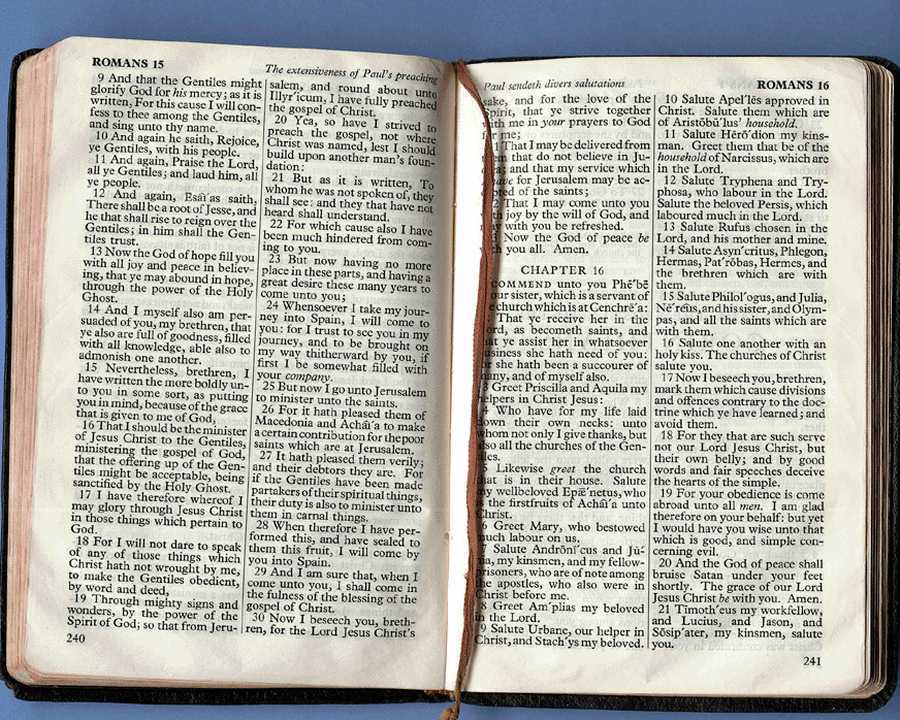 අනාවැකි
බයිබලීය හා මිථ්‍යාදෘෂ්ටික අනාවැකි අතර
 ඔබ හදුනා ගෙන  ඇති වෙනස්කම් මොනවාද ?
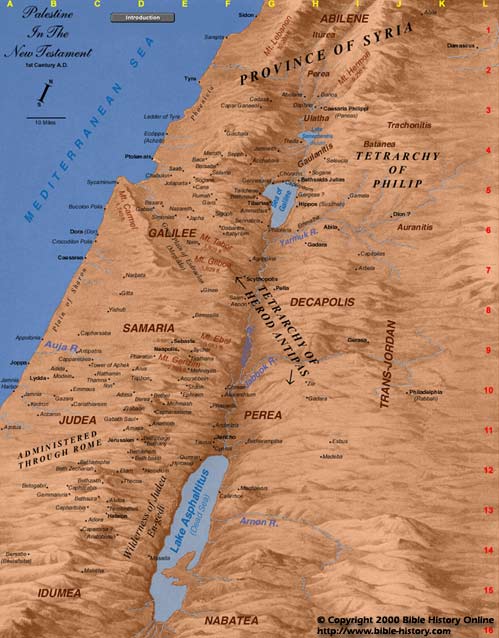 අරම්
සාගර මාවත
රමොත් ගිලියධ්
ඉෂ්රායල්
මෙගිදෝ
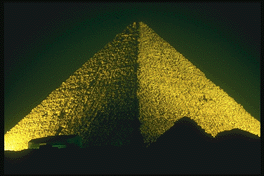 යුදය
Egypt
1 රාජාවලිය  22
ආමේනියානු අවදානම
මෙසපොතෙනියාව
අරම්
මෙහි සත්‍ය හා බොරු අනාවැකි අතර වෙනස්කම් මොනවාද ?
බෙන් හාගධ්
මහ මුහුද
ආහාබ්
ඉෂ්රායල්
යෙහොවාශාපත්
යුදය
පරසියානු බොක්ක
ඊජිප්තුව
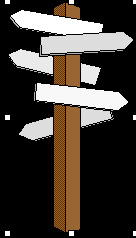 ස්වාමිනී මා ඔබගේ කැමැත්ත ලෙස පාවිච්චි කර මැනව .ප්‍රදාන කොට ඔබේ අනුශාසක ලෙස
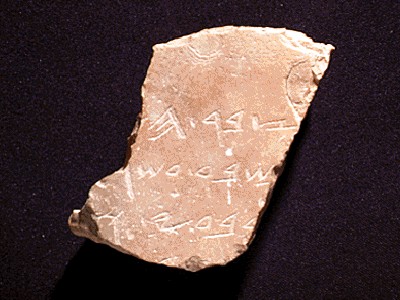 186
අර්ථ දැක්වීම්
හේබ්‍රව් :  “නබී” 
දෙවියන්වහන්සේ වෙනුවෙන් කතාකරන මුකය,
කතිකයා, ප්‍රකාශකරන්නා
ග්‍රික : ප්‍රොපෙටස් 
දෙවියන්වහන්සේ වෙනුවෙන් කතාකරන්නා
දෙවියන්වහන්සේට පැවසීමට ඇති දේ ප්‍රකාශකරන්නා
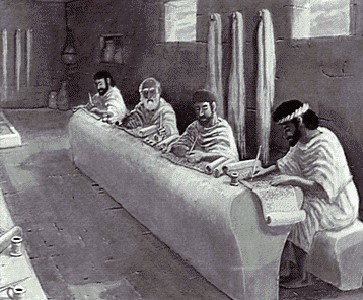 සැබෑ අනාවැකි වලට ප්‍රමිතියක් වුවමනා ඇයි ?
186
දෙවියන්වහන්සේගේ චරිතය උන්වහන්සේගේ වචනයේ නිවැරදි බව අනිවාර්යෙන් බලාපොරොත්තු වන නිසා ..
බොරු අනාවැකි කියන්නන් මරණයට නියම කල නිසා .(ද්වීතීය කථාව  18:21-22).
අනාවැකි වරයෙකු ගන මෝසස් තුලින් දුන් අනාවැකිය (ද්වීතීය කථාව . 18:15)
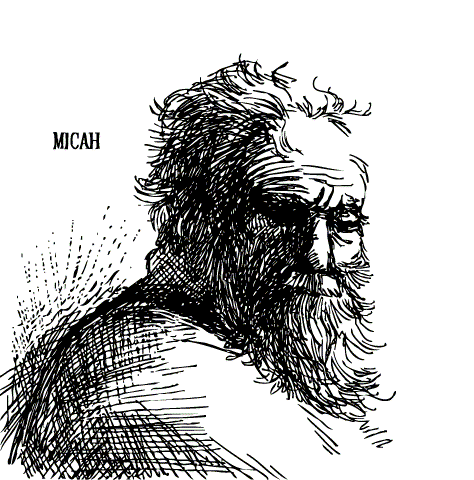 “මා සමාන අනාගතවක්තෘ කෙනෙකු නුඹලා අතරෙන් නුඹේ සහෝදරයන්ගෙන් නුඹේ දෙවිවූ ස්වාමීන්වහන්සේ නුඹට නැගුටුවා දෙනවා ඇත; නුඹලා එතුමාට ඇහුම්කන් දෙන්නහුය.”
සැබෑ අනාවැකි වරයකු හදුනාගන්නේ (ද්වීතීය කථාව. 18:18-20)
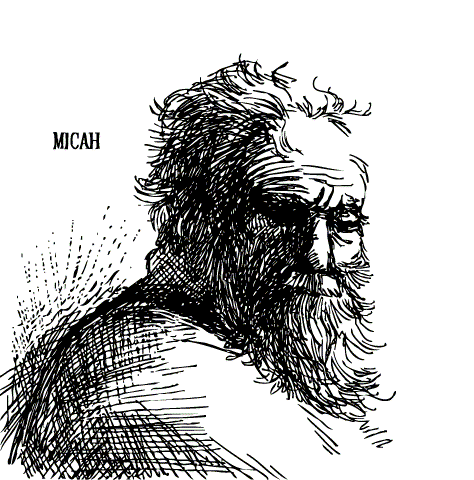 පුරෝකථන 100% නිවැරදි/සත්යයි 
ස්වාමිවූ දෙවියන්වහන්සේ නමස්කාර කරයි
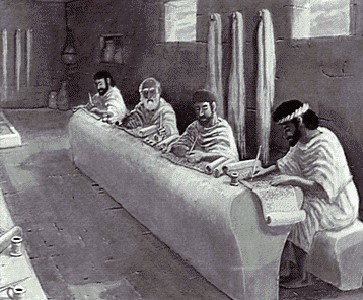 186
සැබෑ අනාවැකි වලට ප්‍රමිතියක් වුවමනා ඇයි ?
දෙවියන්වහන්සේගේ චරිතය උන්වහන්සේගේ වචනයේ නිවැරදි බව අනිවාර්යෙන් බලාපොරොත්තු වන නිසා 
බොරු අනාවැකි කියන්නන් මරණයට නියම කල නිසා .(ද්වීතීය කථාව  18:21-22).
නම යොදාගනිමින් වර්ථමානයේ දෙවියන්වහන්සේගේබොරු අනාවැකි කියන්නන් වෙන් කර හදුනාගත යුතු නිසා.
මෙයට සුදානම් විය හැක්කේ දෙවියන්වහන්සේගේ වචනය දැනගන්ම තුලින් .(2 තිමෝති  3:16-17).
දෙවියන්වහන්සේගේ ලිකිත වචනය වැදගත් ඇයි ?
දෙවියන්වහන්සේගේ මනුෂ්‍යයා සම්පූර්ණ ව, සියලු යහපත් ක්‍රියාවලට සූදානම්ව සිටින පිණිස, දේවානුභාවයෙන් දුන් මුළු ලියවිල්ල ඉගැන්වීමටත් තරවටුවටත් හික්මවීමටත් ධර්මිෂ්ඨකම ගැන ගුරුකම් දීමටත් ප්‍රයෝජනවත්ව තිබේ
2 තිමෝති  3:16-17
186g
අනාවැකි වරු සිටියේ ඉෂ්රායලේ පමනක්ද ?
අකෙදියානු අනාවැකි ( ඉතිහාසමය )
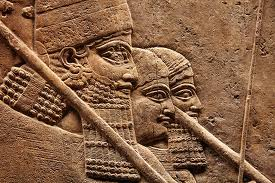 “ නායකයකු නැගිට අවුරුදු 13ක් පාලනයක කරයි ,ඉලමයේ අකෙදියාවට විරුද්ධව සටනක් ඇතිවේ ,එම නායකයගෙ දවස් සිමා වෙ’ 
ANET, 608 (Arnold/Beyer, 208)
[Speaker Notes: James Pritchard, Ancient Near Eastern Texts Relating to the Old Testament (Princeton, NJ: Univ. Press, 1969), 608; cited in Arnold/Beyer, Encountering the OT, 345.  Mari material also from Arnold/Beyer, 345.]
186g
අනාවැකි වරු සිටියේ ඉෂ්රායලේ පමනක්ද ?
අකෙදියානු අනාවැකි ( ඉතිහාසමය ): බැබිලෝනියානු ඕමානු අනාවැකි
ලොකොනොමන්සි  (ජලයේ තෙල් පහත වැටීම නිරීක්ෂණය කිරීම)
“" තෙල් ජලයට දැමු විට තෙල් බින්දුව් දෙකට කැඩෙයි ,රොගී තැනැත්තා මියැදෙයි , තරගය සදහා සෙබළුන් නැවත නොඑයි "
(Arnold/Beyer, 218)
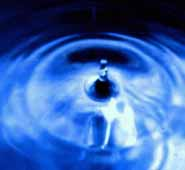 [Speaker Notes: James Pritchard, Ancient Near Eastern Texts Relating to the Old Testament (Princeton, NJ: Univ. Press, 1969), 608; cited in Arnold/Beyer, Encountering the OT, 345.  Mari material also from Arnold/Beyer, 345.]
186g
අනාවැකි වරු සිටියේ ඉෂ්රායලේ පමනක්ද ?
අකෙදියානු අනාවැකි ( ඉතිහාසමය ): බැබිලෝනියානු ඕමානු අනාවැකි
ලෙකොනොමසි : ජලයට තෙල් වැටෙන  නිරීක්ශනයෙන්
ලිබෝනොමොසි : සන්වෙද්කයෙන් ධුම නැගීම දැක 
අලෙරෝමන්සි : ජලයේ පිටි විසිරි යාම දැක 
එක්සිපිටි ; පුජාකරන ලද සත්වයන් නිරීක්ශනයෙන්
[Speaker Notes: James Pritchard, Ancient Near Eastern Texts Relating to the Old Testament (Princeton, NJ: Univ. Press, 1969), 608; cited in Arnold/Beyer, Encountering the OT, 345.  Mari material also from Arnold/Beyer, 345.]
186g
අනාවැකි වරු සිටියේ ඉෂ්රායලේ පමනක්ද ?
අකෙදියානු අනාවැකි ( ඉතිහාසමය ): බැබිලෝනියානු ඕමානු අනාවැකි
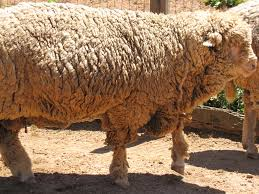 බැටළුවෙකු උගේ දකුණු කකුල හපුවොත් : සතුරු හමුදා අපෙ රටට පහර දෙයි 
සර්පයෙකුමිනිසෙකුගෙ දකුණු පස සිට වම පසට ගමන් කරොත් : ඔහුට හොද නාමයක් ලැබෙයි 

 සර්පයෙකු මිනිසෙකුගෙ වම පස සිට දකුණු පසට  ගමන් කරොත් : ඔහුට නරක  නාමයක් ලැබෙයි
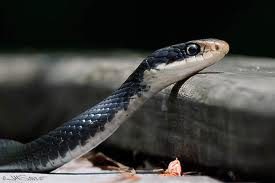 (Arnold/Beyer, 219)
[Speaker Notes: James Pritchard, Ancient Near Eastern Texts Relating to the Old Testament (Princeton, NJ: Univ. Press, 1969), 608; cited in Arnold/Beyer, Encountering the OT, 345.  Mari material also from Arnold/Beyer, 345.]
186g
බැබිලෝනියානු ඕමානු ලියවිලි
“නිවසක කළු බලලෙක්  දුටුවොත් ; දේශය වාසනාව අරක්ගයි
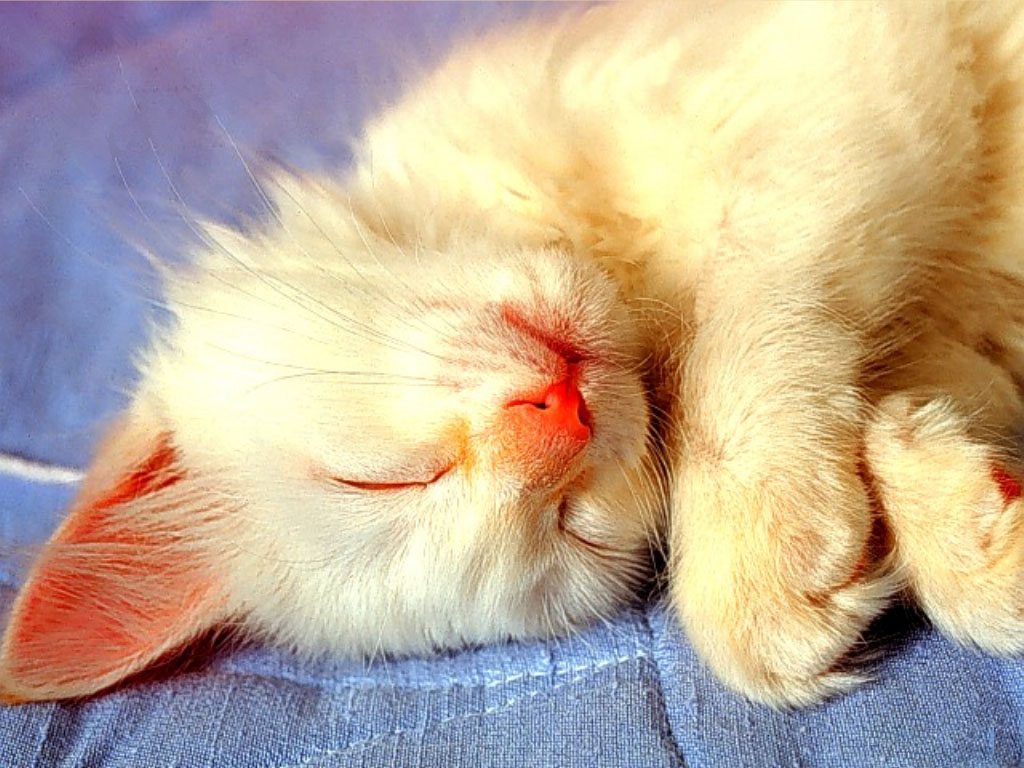 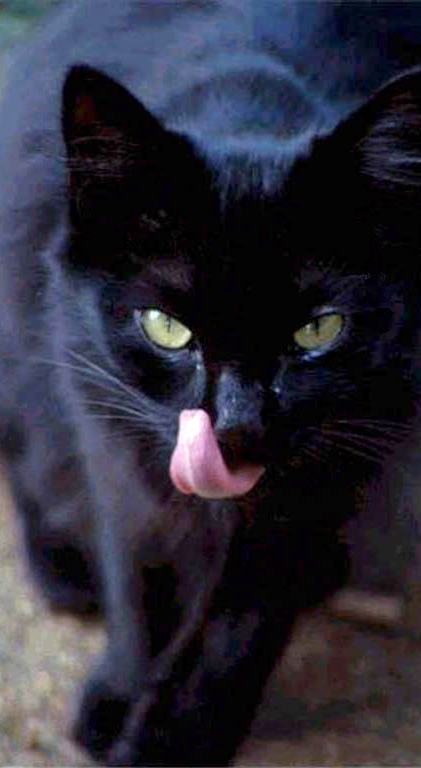 නිවසක සුදු බලලෙක්  දුටුවොත් : දේශය පිඩාව අරක්ගයි
(Arnold/Beyer, 219)
[Speaker Notes: James Pritchard, Ancient Near Eastern Texts Relating to the Old Testament (Princeton, NJ: Univ. Press, 1969), 608; cited in Arnold/Beyer, Encountering the OT, 345.  Mari material also from Arnold/Beyer, 345.]
186g
බැබිලෝනියානු ඕමානු ලියවිලි
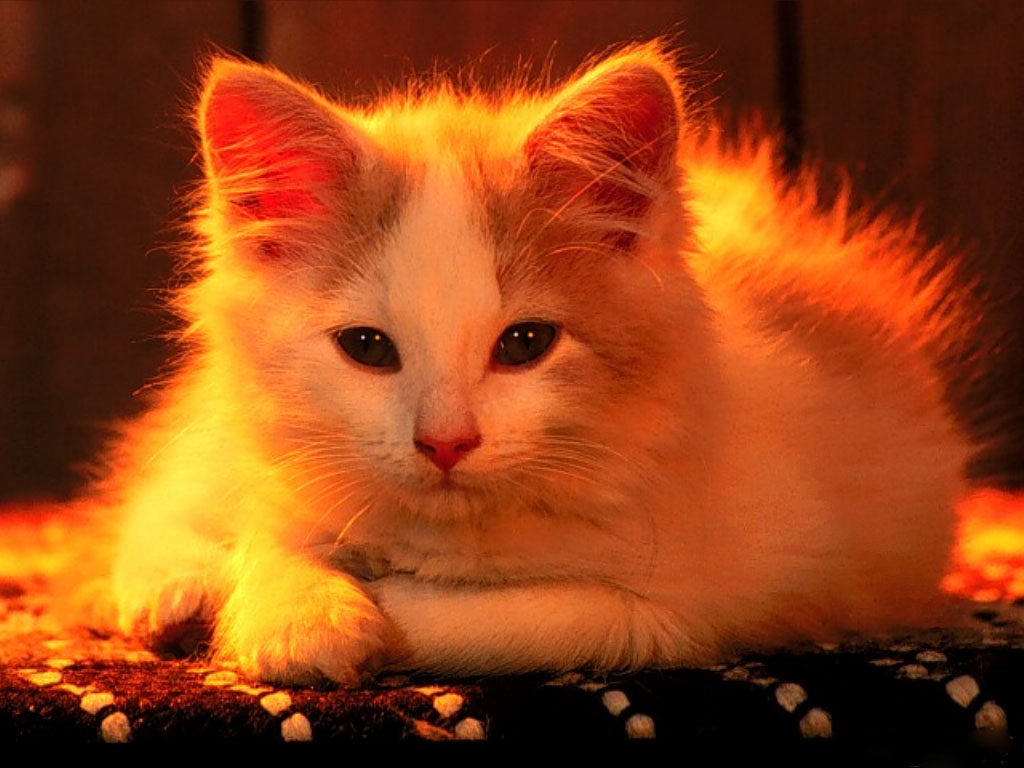 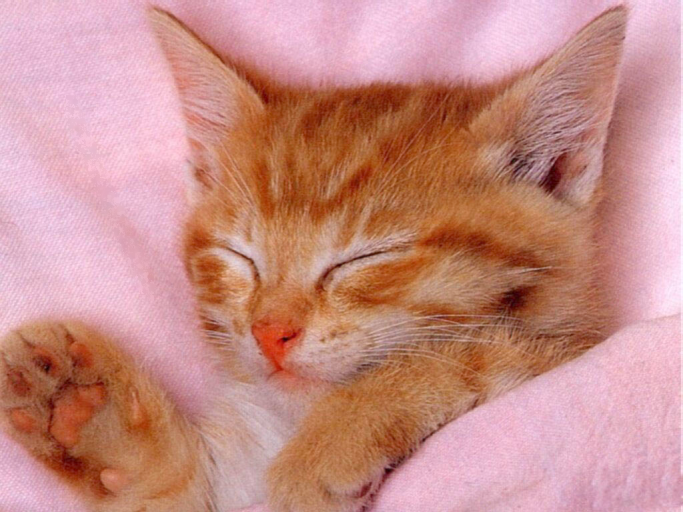 නිවසක කහ බලලෙක්  දුටුවොත් ; දේශය අවුරුද්දක වාසනාව  අරක්ගයි
නිවසක රතු බලලෙක්  දුටුවොත් ; දේශය පොහොසත්කම අරක්ගයි ි
(Arnold/Beyer, 219)
[Speaker Notes: James Pritchard, Ancient Near Eastern Texts Relating to the Old Testament (Princeton, NJ: Univ. Press, 1969), 608; cited in Arnold/Beyer, Encountering the OT, 345.  Mari material also from Arnold/Beyer, 345.]
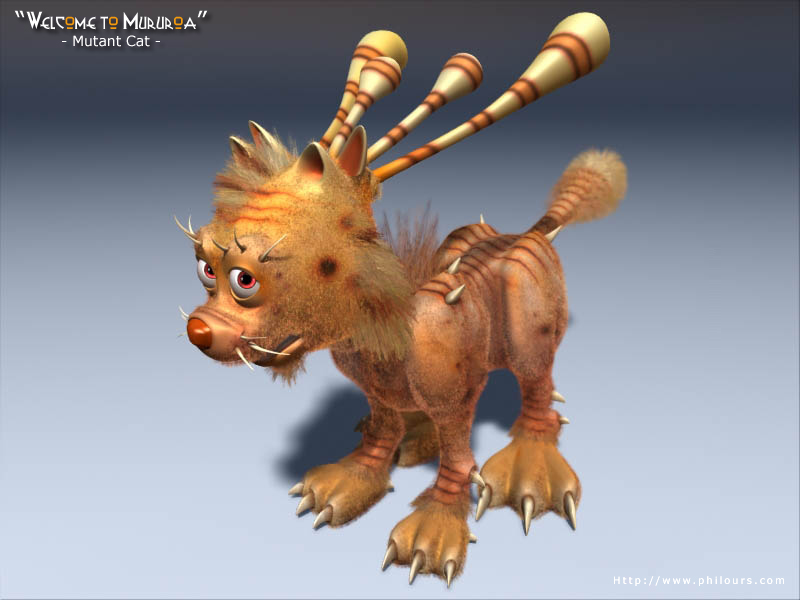 186g
බැබිලෝනියානු ඕමානු ලියවිලි
නිවසක විවිධ පාට බලලෙක්  දුටුවොත් ; දේශය සපල නොවේ
(Arnold/Beyer, 219)
[Speaker Notes: James Pritchard, Ancient Near Eastern Texts Relating to the Old Testament (Princeton, NJ: Univ. Press, 1969), 608; cited in Arnold/Beyer, Encountering the OT, 345.  Mari material also from Arnold/Beyer, 345.]
186g
බැබිලෝනියානු ඕමානු ලියවිලි
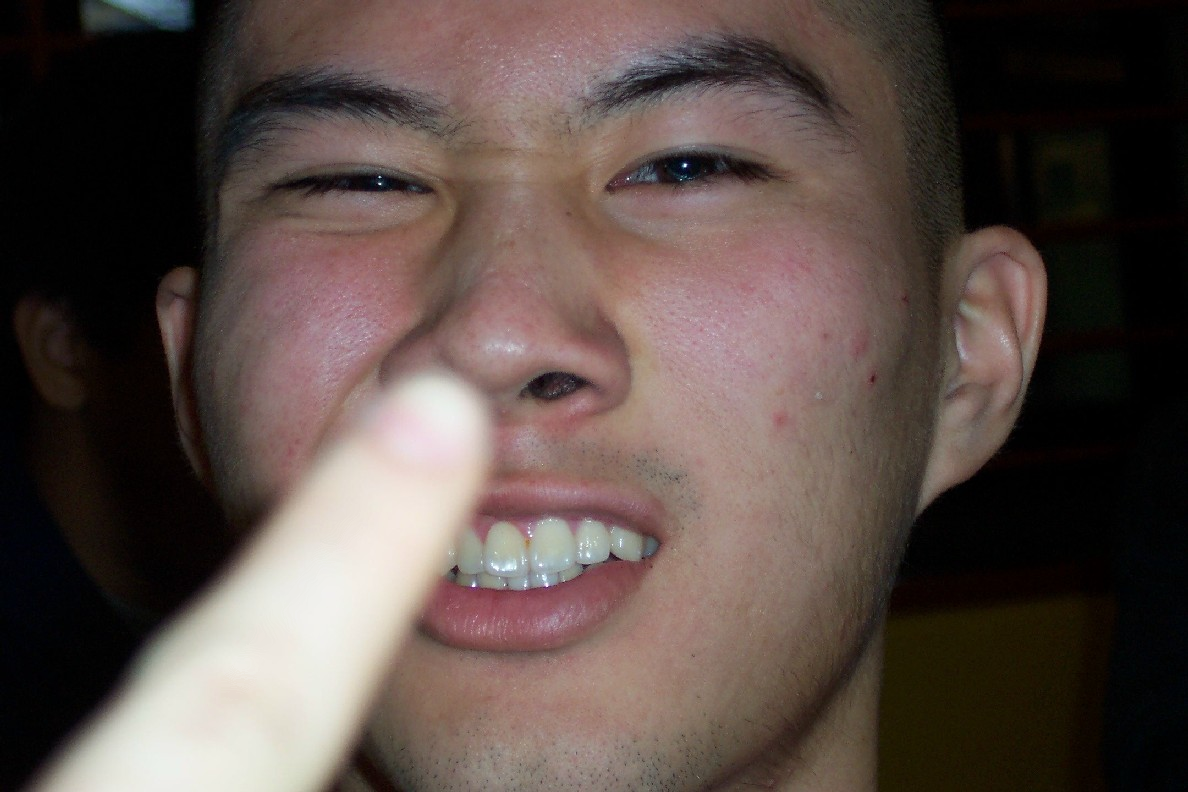 මිනිසෙකු නාසය හෑරුවොත් සතුරන් ඔහුට යටත් වේ
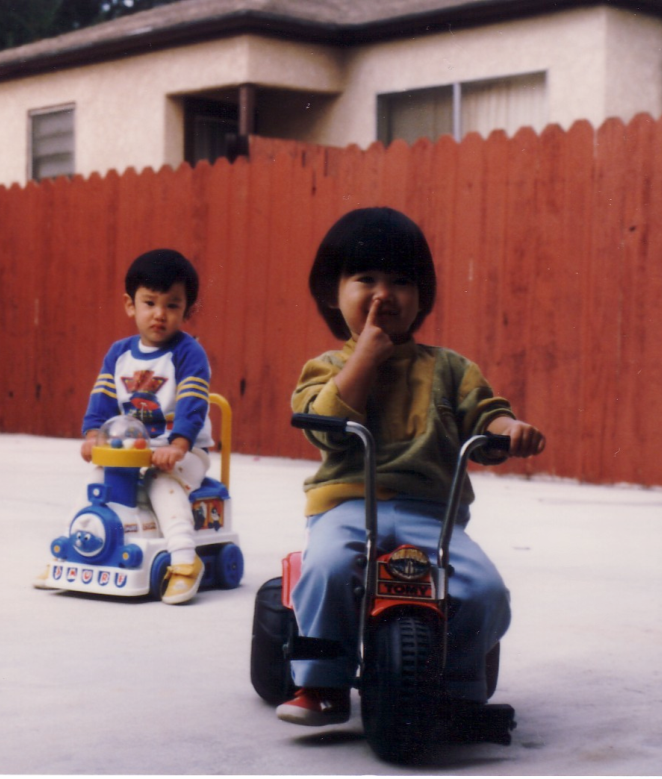 (Arnold/Beyer, 219)
[Speaker Notes: James Pritchard, Ancient Near Eastern Texts Relating to the Old Testament (Princeton, NJ: Univ. Press, 1969), 608; cited in Arnold/Beyer, Encountering the OT, 345.  Mari material also from Arnold/Beyer, 345.]
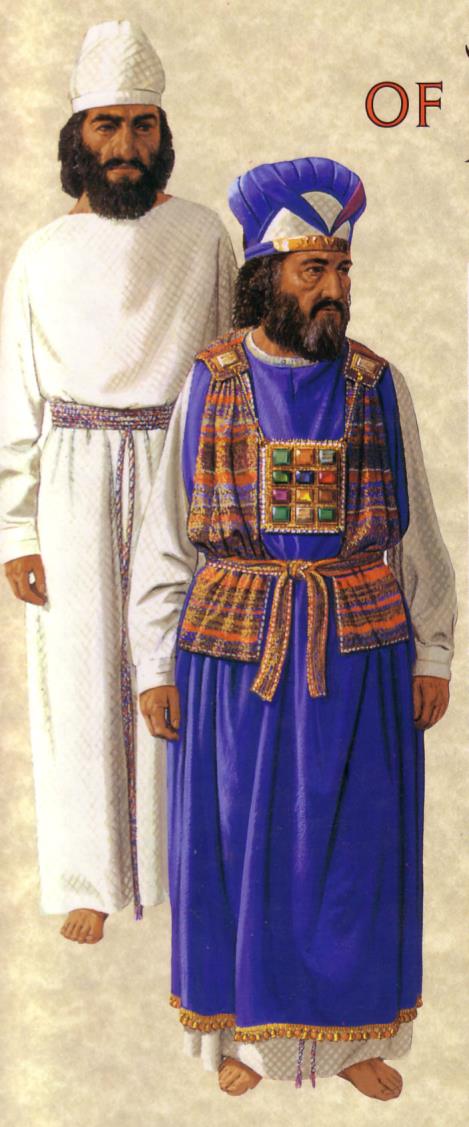 ඌරීම් සහ තුම්මීම්
මිථ්‍යාදෘෂ්ටික දිවස් වැකි වලින් වෙනස් වන්නේ කෙසේද ?
පිටස්තර
දෙවියන්වහන්සේගේ නියමයක්
නික්මයාම 28
186g
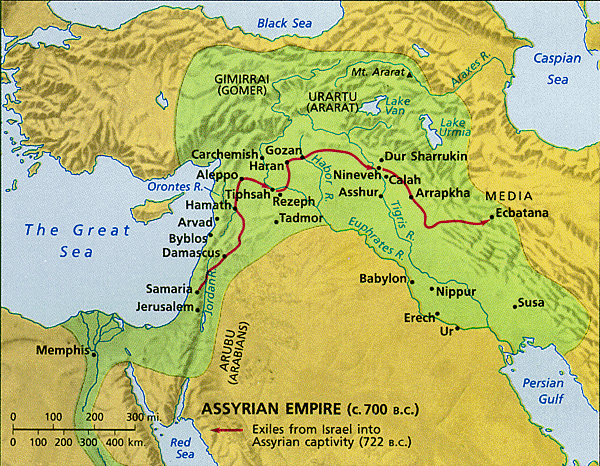 Mari
අනාවැකි වරු සිටියේ ඉෂ්රායලේ පමනක්ද ?
අකෙදියානු අනාවැකි ( ඉතිහාසමය ): බැබිලෝනියානු ඕමානු අනාවැකි
මාරි අනාවැකි ලියවිලි (1800-1760 BC)
මාරි අනාවැකි වරයෙකු සිම්රි ලිම් රජුට කී අනාවැකි 
ගවේෂණ සම්මේලනය 
කැරැල්ලට අනතුරු ඇගවීම් 
සතුරන්ට විරුද්දව ජයගන්නා බවට පොරොන්දු
දේවත්වයට යටත් විමට අනුබලදිම
[Speaker Notes: James Pritchard, Ancient Near Eastern Texts Relating to the Old Testament (Princeton, NJ: Univ. Press, 1969), 608; cited in Arnold/Beyer, Encountering the OT, 345.  Mari material also from Arnold/Beyer, 345.]
සත්‍ය හෝ බොරු අනාවැකි වල මුලිකාංග
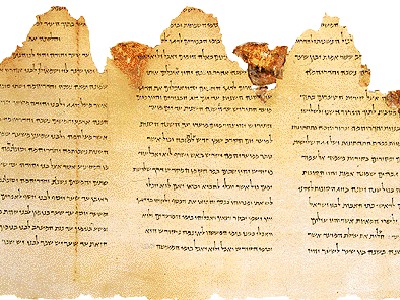 186
ඇමතීම 
ලකුණු 
අන්තර්ගතය
විලාසය
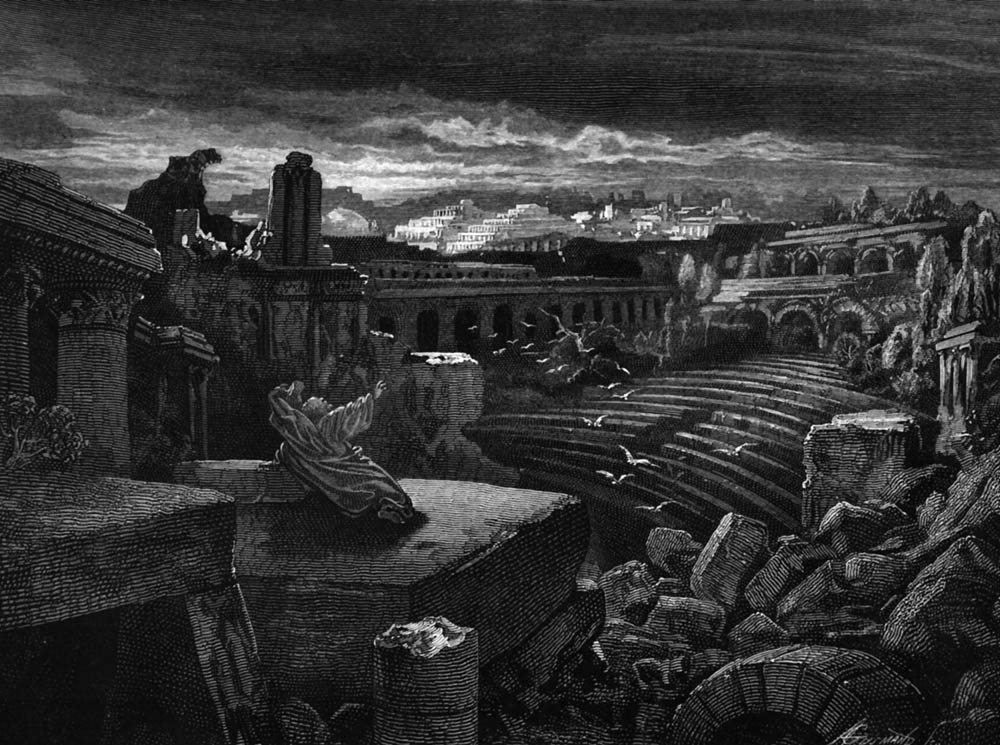 අන්තර්ගතයේ  සමානතා
"" චෙමොෂ් මට පැවසිය , යන්න ගොස් ඉස්රායාලයෙන් නෙබෝ ගන්න ,මා රැයේ පිටත් වුනෙමි, ගොස් හවස් පටන් දහවල  තෙක් සටන් කලෙමි .එය අත්පත් කරගෙන සියල්ල හරවාගතිමි . ගැහැනුන් හා පිටින් හත්දහසකි " 
ඔබට මතක් කල හැකි නුතන අන්ධ විශ්වාස මොනවාද 

මෙශා ස්ටෙල් රජු, තීරු 11-12 
(830 BC “"ඔමරියට විරුද්ද ජය ” in 2 රාජාවලිය 3) 
—Arnold/Beyer, 162; cf. ANET (1969), 320-21
ඔබට මතක් කල හැකි නුතන අන්ධ විශ්වාස මොනවාද ?
දෙවියන්වහන්සේගේ සෙනග උන්වහන්සේගේ කැමැත්ත දැනගැන්නේ කෙසේද ?
ලෝකයෙන් ලැබෙන උපදෙස් බොහෝවිට සිත් ඇද ගැනීමට සමත් වේ 
එමනිසා දෙවියන්වහන්සේ ඉශ්රායෙල් දුන්  ක්‍රමය තුල පණිවිඩය උන්වහන්සේගෙන්මද දැනගානීමට හැකි ක්‍රමයකි ,
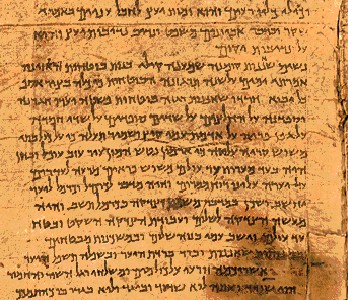 186a-b
ඉශ්රායෙල් හා අන් අනාවකිවරු අතර තිබූ වෙනස්කම්
බයිබලීය
මිථ්‍යාදෘෂ්ටික
ඉල්ලීමක් නොකළ
පේන කීම
කැදවීම දෙවියන්වහන්සේගෙන්
ඔවුන්ම උපදවා කියයි
ඕනෑම ස්ථානයක සිදුවේ
සිද්දස්තාන  ලග සිදුවේ
සිදුවූ පසු කියයි
වීමට පෙර කියයි
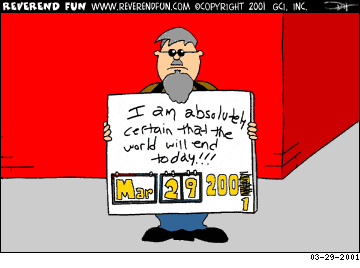 ලෝකය අද විනාශ වන බව මට විශ්වාසයි !!!
බොරු අනාවැකි වෙනස්වේ
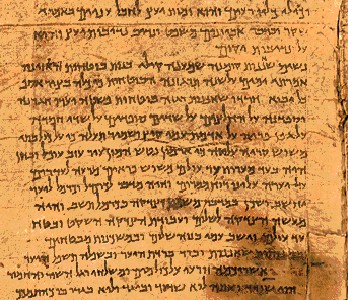 186b
ඉශ්රායෙල් හා අන් අනාවකිවරු අතර තිබූ වෙනස්කම්
බයිබලීය
මිථ්‍යාදෘෂ්ටික
ච‍රිතය දේවබිය සහිතයි
චරිතය අනාචාරි
බොහූවිට පිරිමින්ය
බොහෝවිට ගැහැනුන්
දෙවනුබාවය සහිතයි
ඔවුන්ගේම උපකල්පන
ආවෙනික විලාසයක්
යක්ශාවෙසවිම
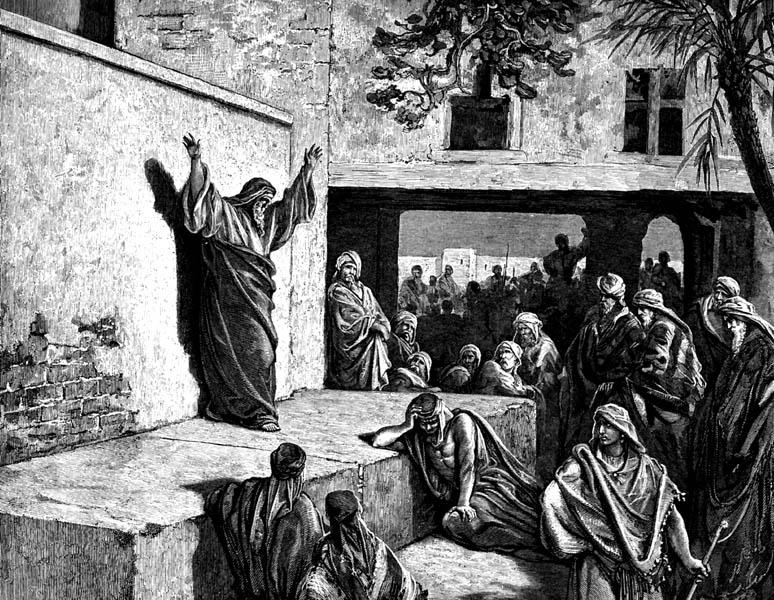 ජෙරමියා (25:11-12) හනනියා(28:2-3)
සත්ය
බොරුව
“නුබලා අවුරුදු 70ක් සිටී”
නුබලා අවුරුදු 2කෙන් හැරී එයි
ප්‍රකාශ කර අවුරුදු 23ක් ජීවත් විය(51:64)
ප්‍රකාශ කර මාස 2කෙන් මියදුනි (28:17)
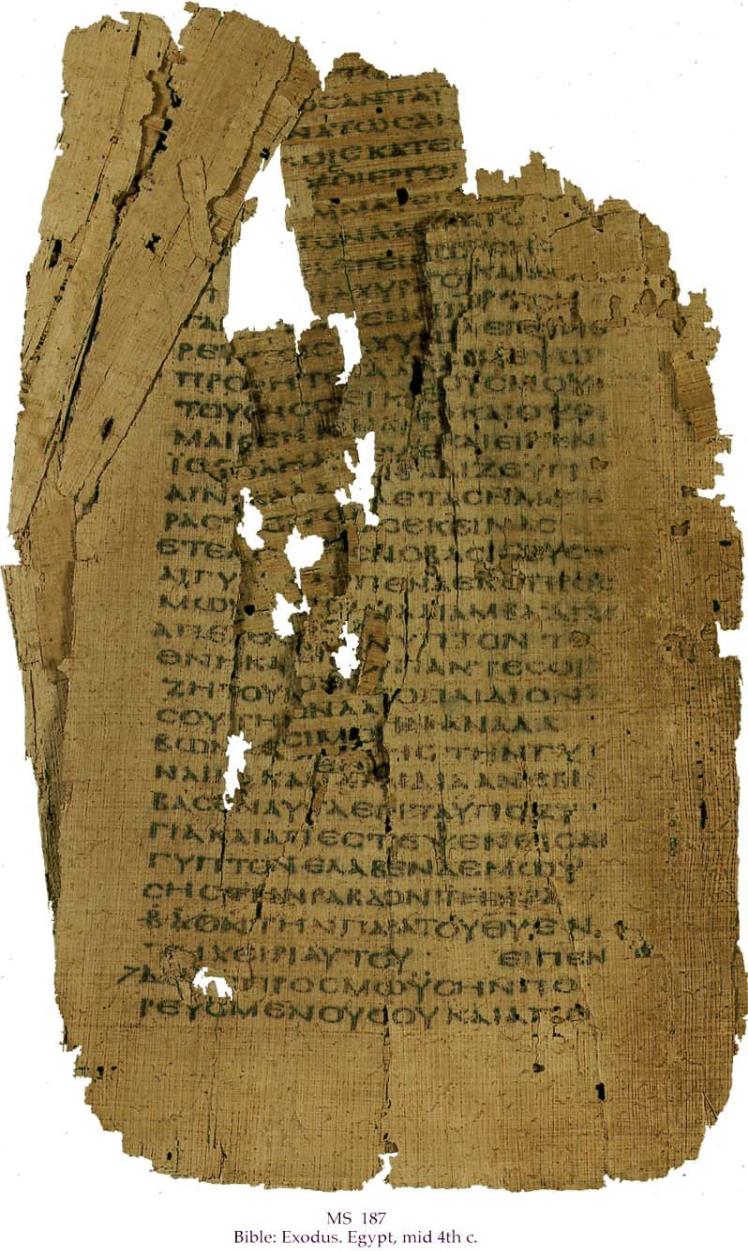 186c-d
ඉශ්රායෙල් හා අන් අනාවකිවරු අතර තිබූ වෙනස්කම්
බයිබලීය
මිථ්‍යාදෘෂ්ටික
දෙවභක්තික චේතනාව
මුදලට ආශාව
මුල්ම  පණිවිඩය
අනුකරණය වූ
100%ක් නිවැරදී
බොහො වැරදි  වලින් යුක්තයි
පිඩාවට ලක්වුනා
උසස් කරනු ලැබුවා
ඉශ්රායෙල් හා අන් අනාවකිවරු අතර තිබූ වෙනස්කම්
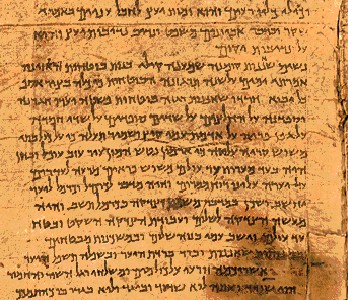 186b-d
සිතන්න යමක් :
මේ ඉගනගත් වෙනස් කම් අතර ඔබට පෙනෙන වැදගත්ම වෙනස්කම කුමක්ද ? 
ඒ ඇයි ?
බයිබලීය අනාවැකි යනු කුමක්ද ?
“මක්නිසාද කිසි අනාගතවාක්‍යයක් මනුෂ්‍ය කැමැත්තෙන් කිසි කලක නොපැමිණියේය. නුමුත් මනුෂ්‍යයෝ ශුද්ධාත්මයාණන් විසින් පොලඹවනු ලැබ, දෙවියන්වහන්සේගෙන් ලැබූ ලෙස කථාකළෝය.” 2 පේත්‍රැස් 1 : 20-21
2 පීටර් 1:20-21 (ESV)
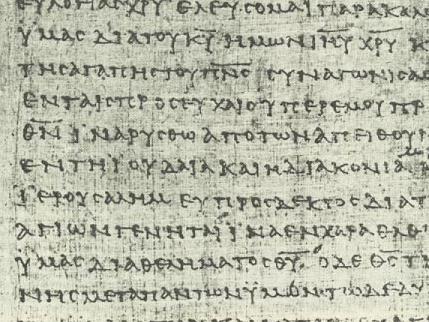 186e
කණ්ඩායම් සාකච්ඡා A
මෙවැනි අනාවැකි වරයකු හමුවූ විට සභාව ගත යුතු තීරන මොනවාද ?
බොරු සිදුවිම ගැන අනාවැකි කියන 
පව්කාර ජීවිත රටාවක් ඇති 
මනුෂ්‍යන් බොරු දෙවිවරුන් වෙතට යොමු කරන
186e
කණ්ඩායම් සාකච්ඡා B
අනාවැකි කිම දෙවියන්වහන්සේ එවෙලේම සිතට දෙන දෙයක් නම් 
සත්‍ය අනාවැකි තුල වැරදි තිබිය හැකිද ?
පිළිතුරට හේතු ?
186e
කණ්ඩායම් සාකච්ඡා C
වෙන් ගෘඩම් උගන්වන සැම ඇදහිලිවන්තයකුම අනාවැකි පැවසිය හැකි බවට දේව වචනයේ සාක්ෂි තියනවාද? 
ඔබේ පිළිතුරට හේතු  දෙන්න
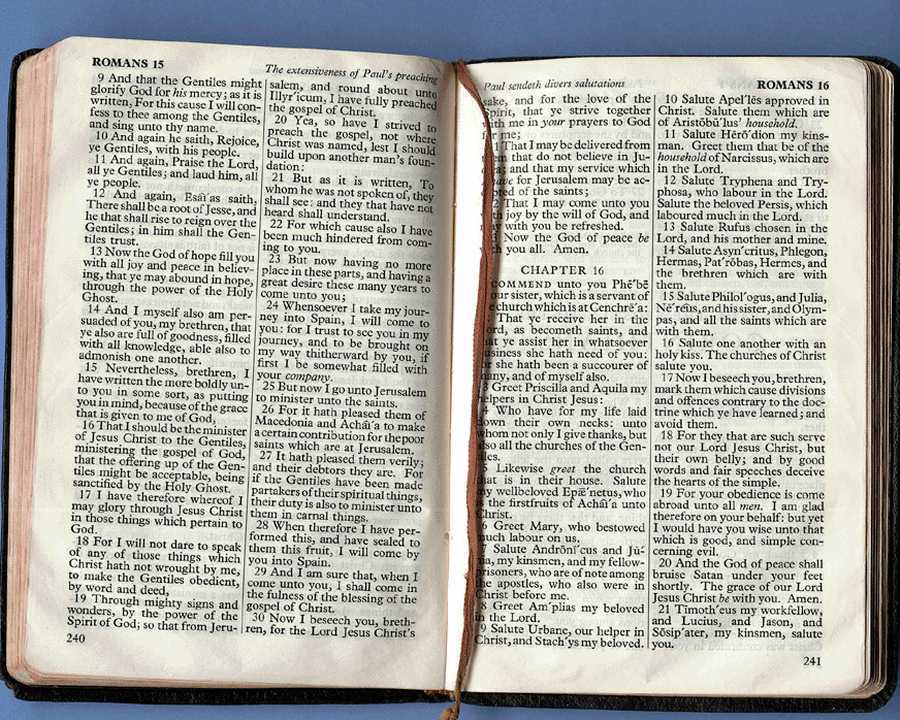 186e
කණ්ඩායම් සාකච්ඡා D
තමාගේ අනාවැකි දෙවියන්වහන්සේගෙන් කියන නමුත් ඒවා දෙවියන්වහන්සේගේ වචනයට එකග නැතිනම් ඔබ ගන්නා පියවර කුමකද ? 
දෙවනුභාවයේ විවිද  මට්ටම් තියනවද ?
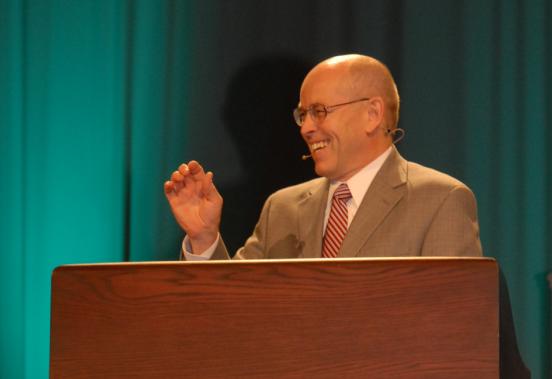 වෙන් ගෘඩම් ගේ අනාවැකි ගැන නිර්වචනය
“අනාවැකි කිම දෙවියන්වහන්සේ එවෙලේම සිතට දෙන දෙයකි ”
“කිතුනුවන්ට තවමත් අනාවැකි කිව හැක්කේ මන්ද ”අද ක්‍රිස්තියානි ධර්මය(16 Sept 1988), 29
අනාවැකි  යනු දෙවියන්වහන්සේගේ ආත්මයාණන් දෙන දේ පැවසීමයි
දෙවියන්වහන්සේගේ එළිදරව්ව නිවැරදිව මනුෂ්‍යාට දැන්විම
ප.ගි අනාවැකි වරු අ.ගී අපෝස්තළුවරුන්ට සමනුපාතිකයි
ප.ගි අනාවැකි වරු අ.ගී අපෝස්තළුවරුන්ට සමනුපාතිකයි
නව ගිවිසුමේ එක අනාවැකි ක්‍රමයකි
නව ගිවිසුමෙහි අනාවැකි  ක්‍රම දෙකකි
186f
සාරාන්ශය
ගෘඩම්ගේ දැක්ම
අනෙක් දැක්ම
1988 ප්‍රකාශ කරන ලදී
සියවස් 20ක් පුරා සබාවේ ඉගැන්විමයි
දෙවියන්වහන්සේ ගිවිසුම වෙනස් කරන කරන විට අනාවැකි ක්‍රමය වෙනස් කලේය
දෙවියන්වහන්සේ ගිවිසුම අතර සම්බන්දය තබාගයි
ඕනෑම ඇදහිලිවන්තයකුට කිව හැක
දීමනාව ඇති අය පමණක් කියයි 
(12:29)
[Speaker Notes: Wayne A. Grudem, “Why Christians Can Still Prophesy: Scripture Encourages Us to Seek this Gift yet Today,” Christianity Today [September 16, 1988] 29; cf. Grudem's 1988 book, The Gift of Prophecy.]
අප දෙවියන්වහන්සේගේ වචනය සියල්ලටම ඉහලින් සලකමු
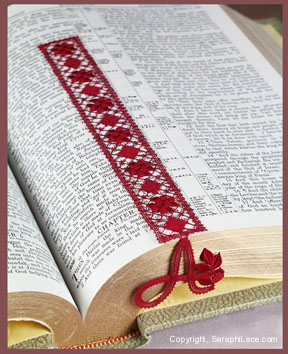 අපගේ පුද්ගලික මෙනෙහිකිරීමෙදී
අප පවුලේ
අපගේ සේවාස්තානයේ
අපගේ බයිබල් ඉගනීමෙදී ( මෙම පාඩමත් ඇතුලුව )
අනාවැකි  යනු දෙවියන්වහන්සේගේ ආත්මයාණන් දෙන දේ පැවසීමයි
දෙවියන්වහන්සේගේ එළිදරව්ව නිවැරදිව මනුෂ්‍යාට දැන්විම
ප.ගි අනාවැකි වරු අ.ගී අපෝස්තළුවරුන්ට සමනුපාතිකයි
ප.ගි අනාවැකි වරු අ.ගී අපෝස්තළුවරුන්ට සමනුපාතිකයි
නව ගිවිසුමේ එක අනාවැකි ක්‍රමයකි
නව ගිවිසුමෙහි අනාවැකි  ක්‍රම දෙකකි
186f
සාරාන්ශය
ගෘඩම්ගේ දැක්ම
අනෙක් දැක්ම
1988 ප්‍රකාශ කරන ලදී
සියවස් 20ක් පුරා සබාවේ ඉගැන්විමයි
දෙවියන්වහන්සේ ගිවිසුම වෙනස් කරන කරන විට අනාවැකි ක්‍රමය වෙනස් කලේය
දෙවියන්වහන්සේ ගිවිසුම අතර සම්බන්දය තබාගයි
ඕනෑම ඇදහිලිවන්තයකුට කිව හැක
දීමනාව ඇති අය පමණක් කියයි 
(12:29)
[Speaker Notes: Wayne A. Grudem, “Why Christians Can Still Prophesy: Scripture Encourages Us to Seek this Gift yet Today,” Christianity Today [September 16, 1988] 29; cf. Grudem's 1988 book, The Gift of Prophecy.]
161m
අන්භාශා හා අනාවැකි
161m
අන්භාශා හා අනාවැකි
ඉගැන්වීම හා අනාවැකි
161h
ඉගැන්වීම හා අනාවැකි
161h
Black
මෙම ඉදිරිපත් කිරීම නොමිලයේ ලබා ගන්න!
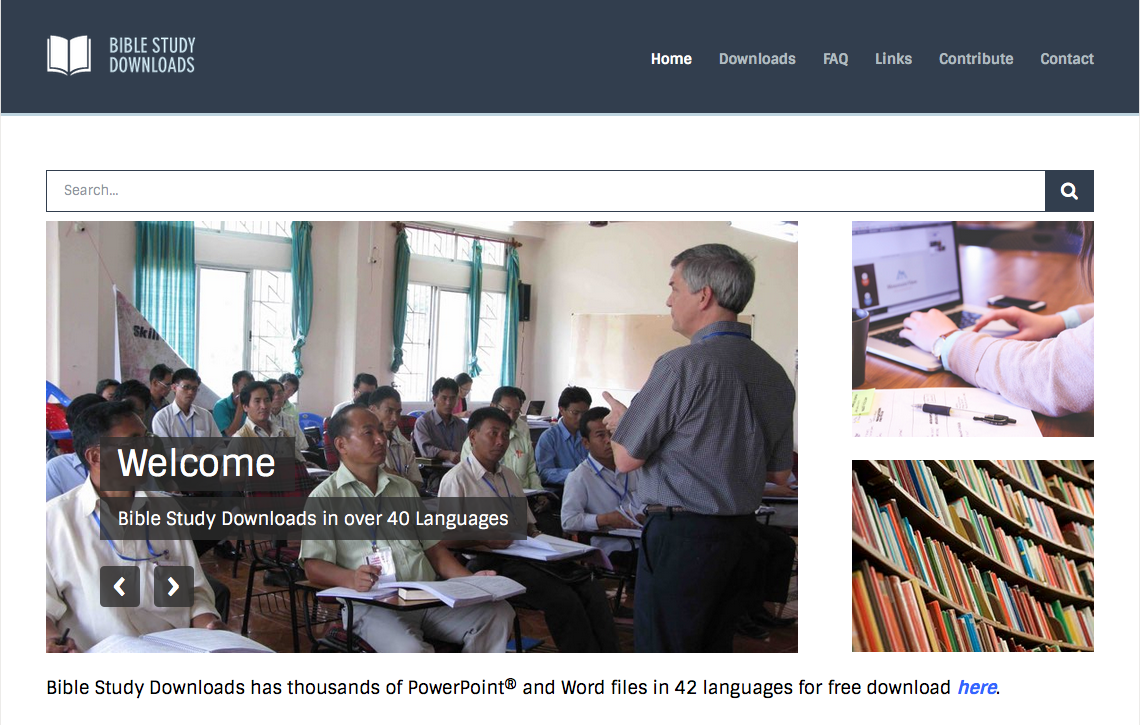 බයිබලය අධ්‍යයන බාගත කිරීම්
දායක වීම
සම්බන්ධ  වීම
නිවස
බාගත කිරීම්
නිති /අසන පැණ
වෙබ් සම්බන්ධකිරීම
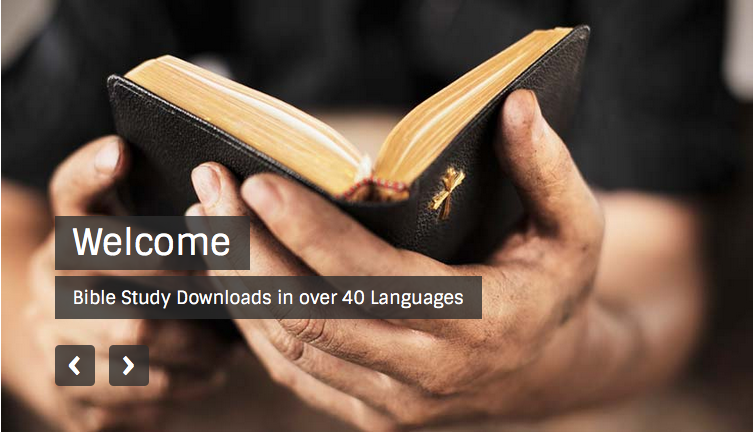 ඔබව සාදරයෙන් පිලිගන්නවා.
භාෂා 40 කට වඩා වැඩි බයිබලය   අධ්‍යයන බාගත කිරීම්.
බයිබලය අධ්‍යයන බාගත කිරීම් නොමිලේ කළහැකිය. ඒ සඳහා, භාෂා 44 ක පින්තූර විස්තර ගොනු සහ වචන ගොනු 44 ක් මෙහි ඇත.
පරණ ගිවිසුම් යුගයේ පසුබිම  •  BibleStudyDownloads.org දී සබැඳෙයි
[Speaker Notes: OT Backgrounds (ob)]